Opposition:
 6. Ship wakes
Aleksandra Petkova, Team Bulgaria 1
BULGARIA
6. Ship wakes
The wave pattern produced by a ship moving on the water is visually similar to a Mach cone and
depends on various parameters. Investigate the effect.
Task partially/fully/poorly fulfilled.
Theory
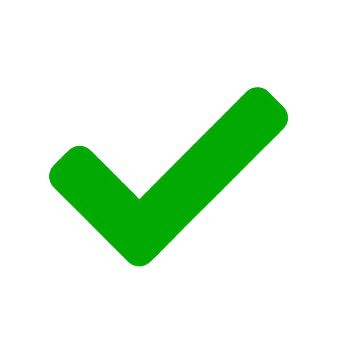 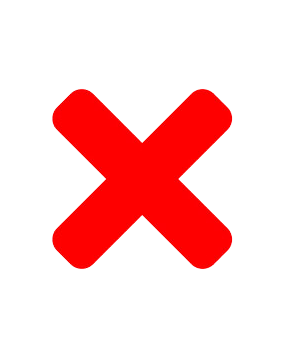 Water waves are dispersive
Some quantitative analysis
Reverted from Kelvin angle
Explored the shallow model case
Didn’t include the caplirary effect quantitively
Didn’t consider relation of the ship velocity to angle
Didn’t differ it to the Mach cone model
No accurate explanation model for describing why the results varied
Experiment
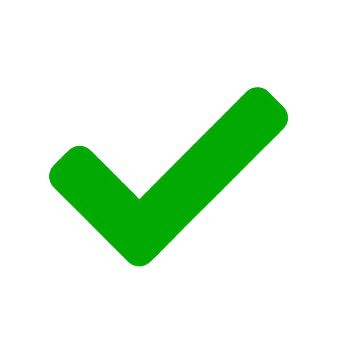 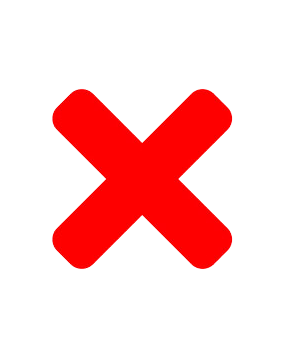 Speed controlled by Arduino
Tried different speeds
Bath tub may not be long enough
Normal camera can’t catch the full effect
Didn’t explore limitations of the model
Questions:
What speed of the water waves did you use in your theoretical model?
Water is a dispersive medium, water’s dispersion relation; the speed of the wave depends on its wavelength
Do you think that the ship length will have an impact on the pattern produced
Do you think that the velocity of the ship will change the pattern
Did you consider the capillary effects
Questions:
Thank you for your Attention
Thank you!